JOHN KOUMOUKELIS
COMBINING THE USE OF ENGINEERED
AND NATURAL PLANTS IN ACTIVATED
SLUDGE SYSTEMS
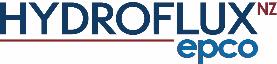 OVERVIEW
Bio-Film Based Technologies
Benefits
Combined Use with Natural Plants
Case Studies in Europe
100 Years of Activated Sludge
The activated sludge process has just turned 100 years old

In the last three decades, various new technologies or processes have been developed (MBR, MBBR etc)

Drivers for these new technologies include energy reduction, nutrient removal, water reuse and managing physical constraints
Bio-Film Based Technology
Growth of a thin layer of biomass on a carrier

The carrier can be either fixed or suspended 

In conjunction with an activated sludge process
Bio-Film Based Technology
IFAS = Integrated Fixed Film 
    Activated Sludge (FIXED)
MBBR = Moving Bed Bio-Reactor (SUSPENDED)
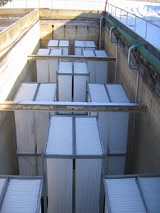 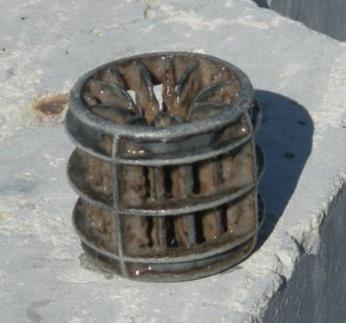 Bio-Film Based Technology
Key Advantages 

High surface area/low footprint reactor size
High amount of biomass available – robust against peak flows, less solids washout
Bio-film contains anoxic/aerobic layers
Retrofit to existing reactors to increase capacity or performance
Bio-Film Based Technology
Combining IFAS with Natural Plants

Wetland based processes are well proven; but the process has a high footprint
Natural plants (marsh plants) provide a high surface area for biomass to grow on
What happens if you could combine both?
General IFAS System
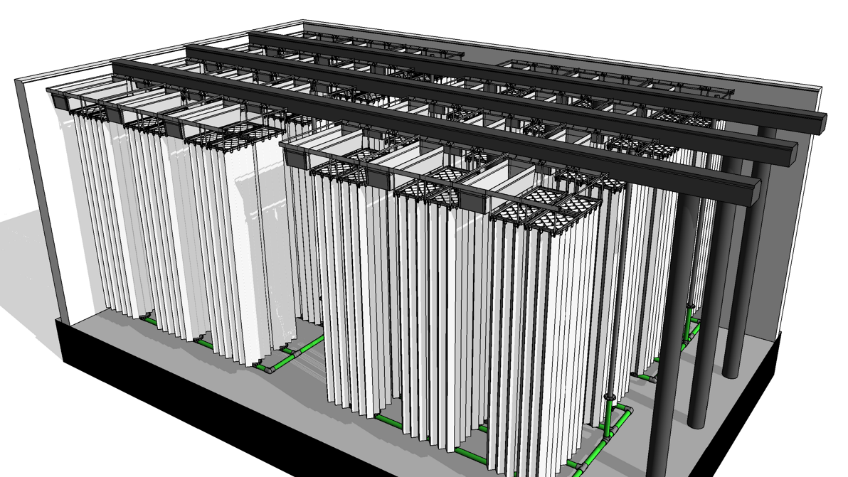 Combined IFAS With Natural Plants
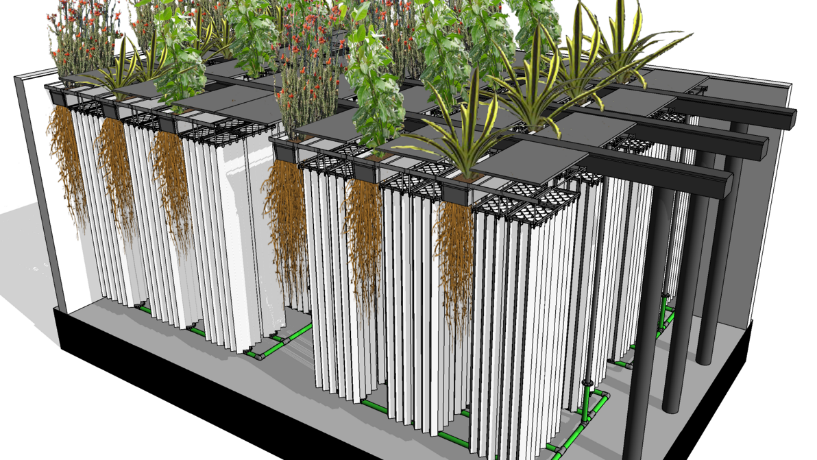 Organica FCR Reactor
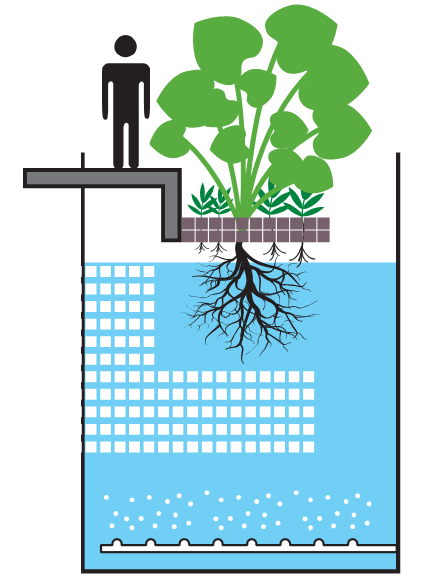 Walkway and plant supporting rack
Plants on the supporting mesh
Activated Sludge
in suspension
Root zone (up to 1.5m) 
As fixed film carrier
Engineered supporting media
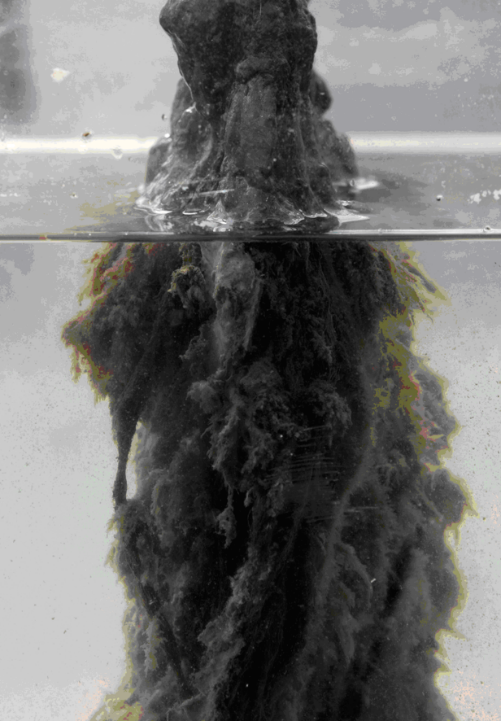 The Outcome
The plant roots interact with biomass, by 
     providing enzymes and organic acids
A very robust biomass is produced, that contains 3000+ species as opposed to 400 – 500 that is typically produced in an activated sludge process
High resistance against shock loads and storm events 
Low footprint, like any other IFAS/MBBR or MBR
Unique ecosystem that eats itself, reducing sludge production 
Low “free” MLSS reduces aeration demand
Ability to support cray fish and other life
Reactor Zones
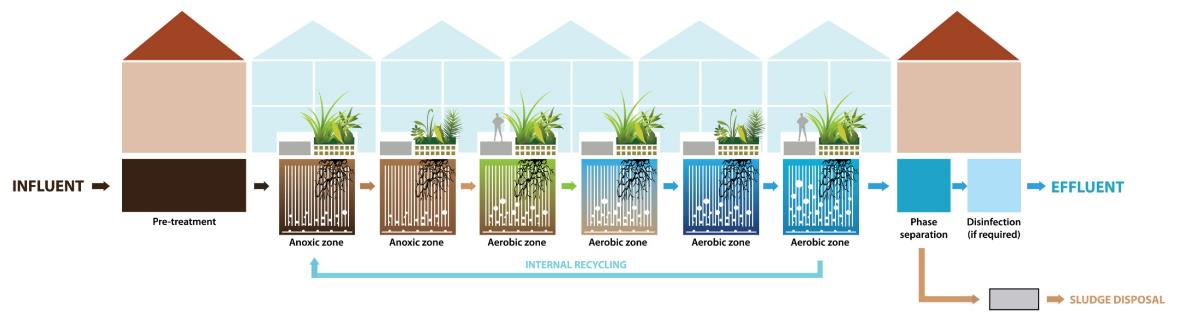 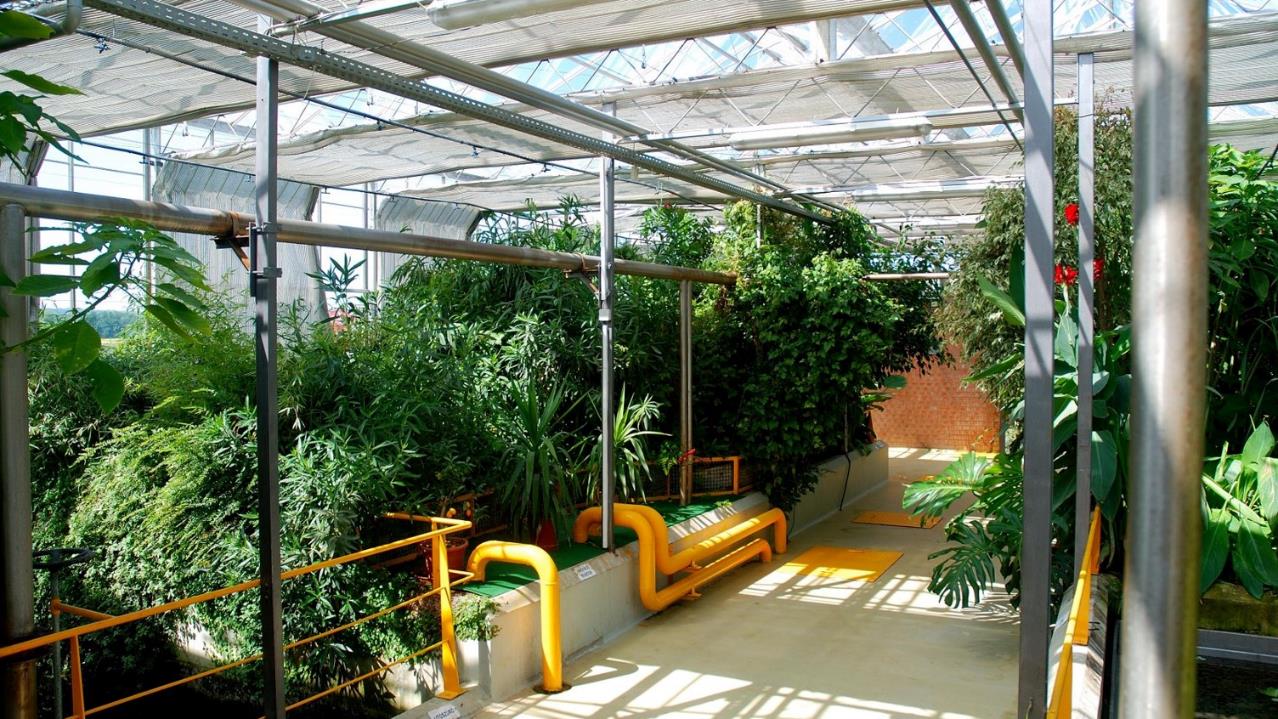 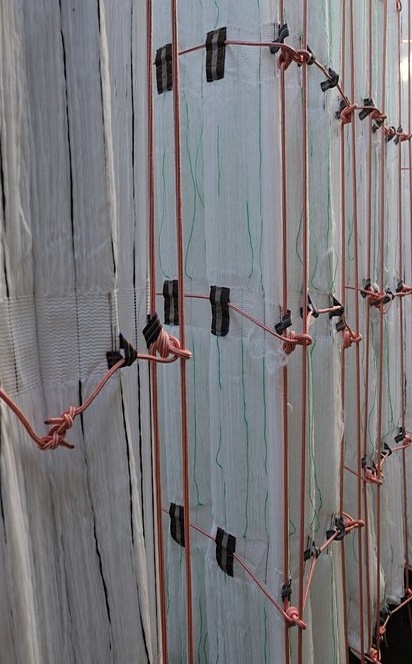 Open Biomass Structure
The engineered loose spiral matrix is designed to work in conjunction with the plant roots.
Organica FCR Biofilm Loose Spatial Matrix
Conventional Fixed Film Biofilm Structure
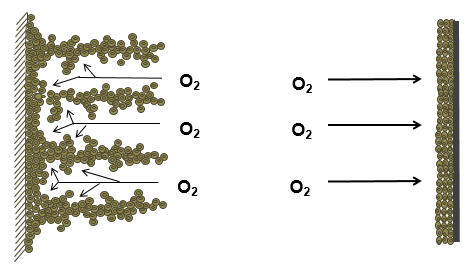 25 – 30 mm
Biofilm Structure
0.3 – 0.5 mm
Biofilm Thickness
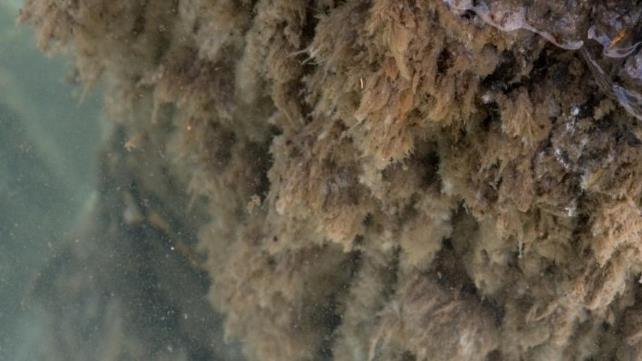 Natural and Engineered Media
12,000m2 surface area per m3 of reactor space

Loose special matrix biofilm provides excellent mass transfer
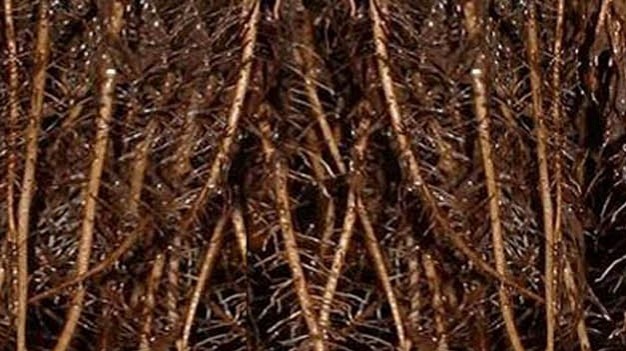 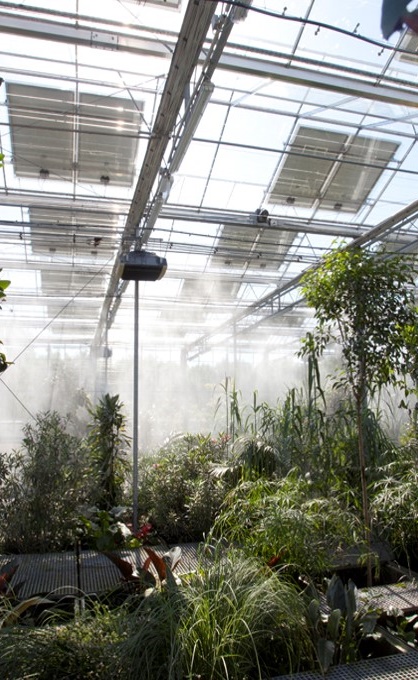 Improved O2 transfer
The low SS in the reactor provides a high alpha value which significantly improves oxygen transfer
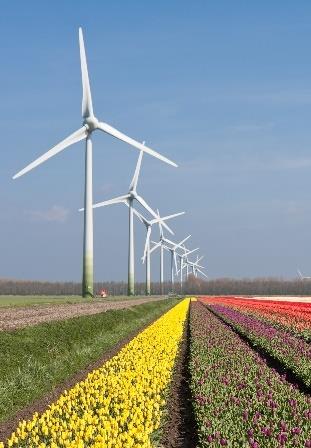 Lower Energy Demand
This improved oxygen transfer efficiency requires far less energy than alternative technologies
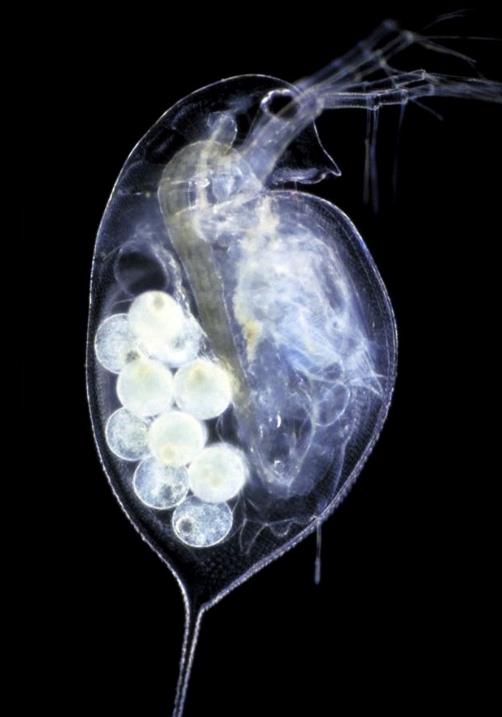 Diverse Ecosystem
The system contains a highly complex ecosystem:

Bacteria
Protozoa
Worms (Nematodes, Rotatoria)
Mollusc (Mussels, Snails)
Arthropod (Crayfish) 
Plants
Fish
Distinct Ecosystem In Each Phase
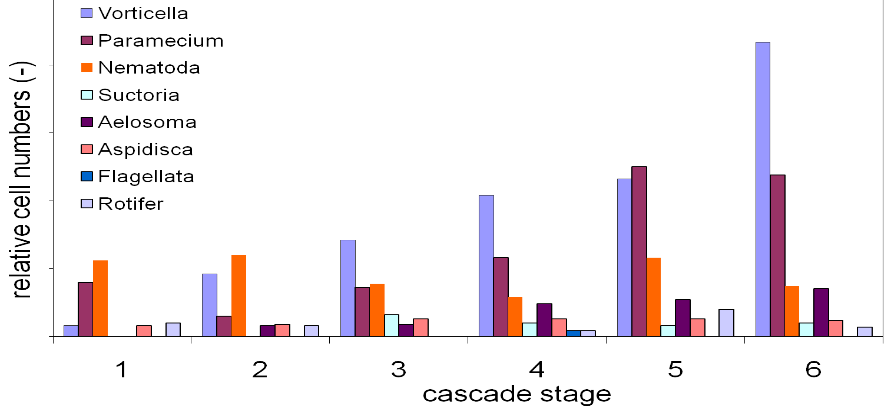 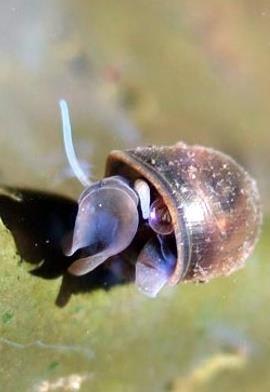 Diverse Ecosystems
The Organica FCR with its diverse ecosystems results in lower volumes of sludge
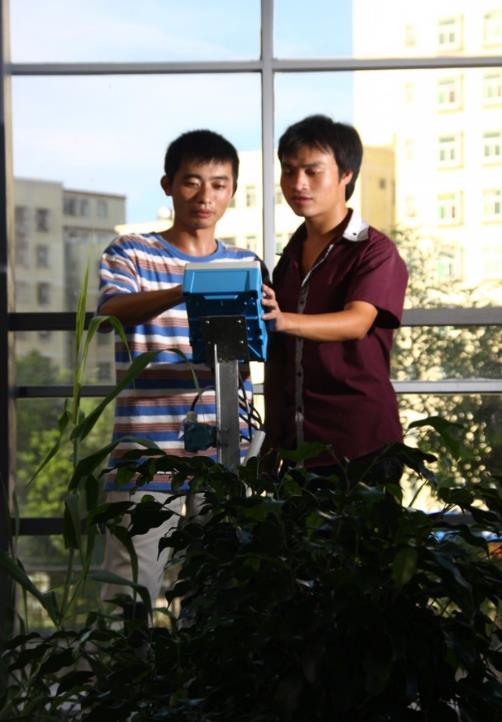 Complete Cost Comparison
Due to the high oxygen efficiency and low sludge generation, the overall operating cost of an Organica plant is quite significantly less
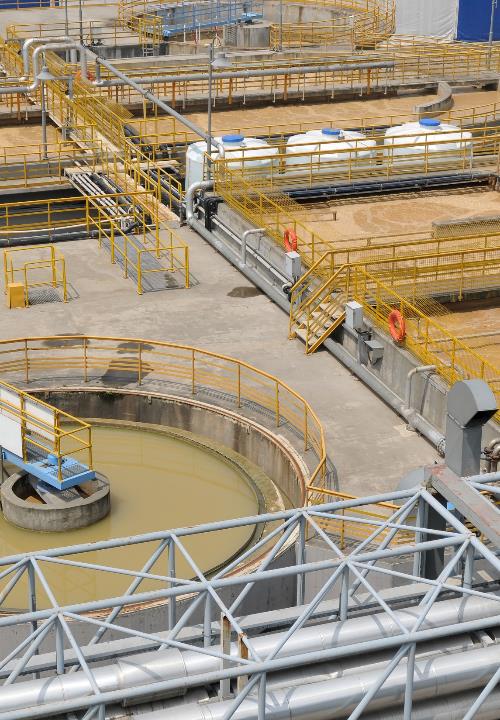 No Need For Clarifiers
Because of the low MLSS in the final reactor, the solids can be removed by a disc filter as opposed to a clarifier.
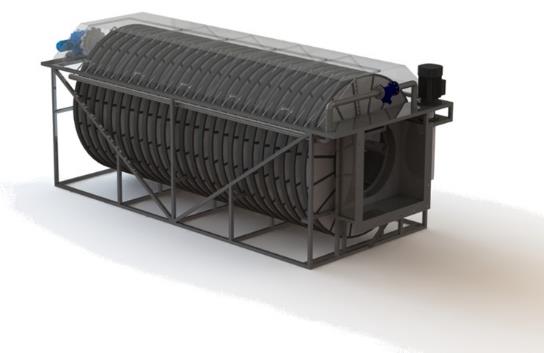 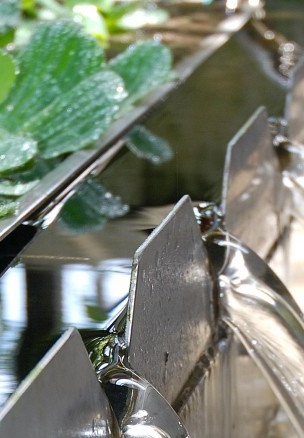 Performance
As well as any biological process (ie BNR etc)

Can be sized for TN = 5 and BOD < 10 mg/L

Minimum odour issues

Requires a tertiary stage for high level water for reuse
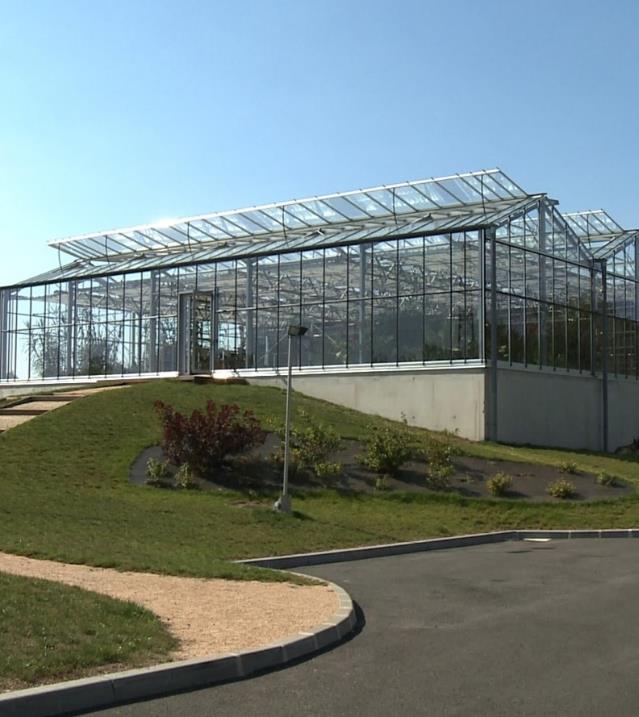 Le Lude STP - France
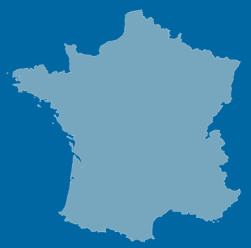 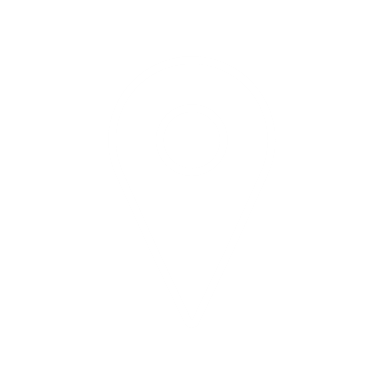 6000 PE, 0.85 MLD
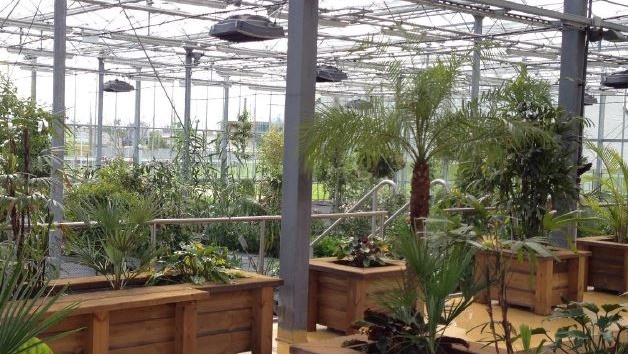 Operators Feedback
1 x main operator with 1 x standby operator

Commissioning and Performance achieved after 3 months

5hrs /day, 5 days/week required for operation

Garden upkeep twice per year

Regular MLSS sampling as per typical A/S plants
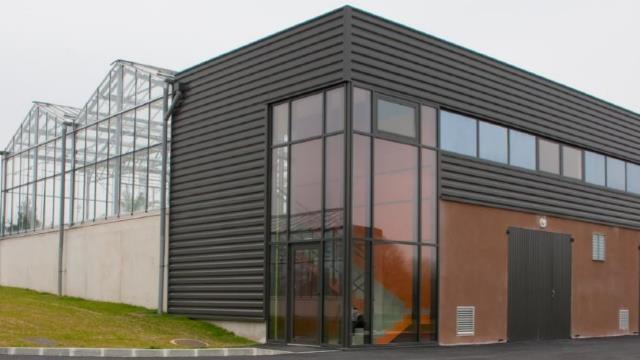 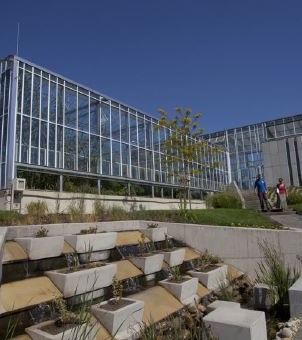 South Pest STP - Hungary
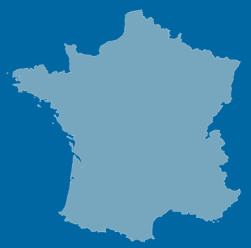 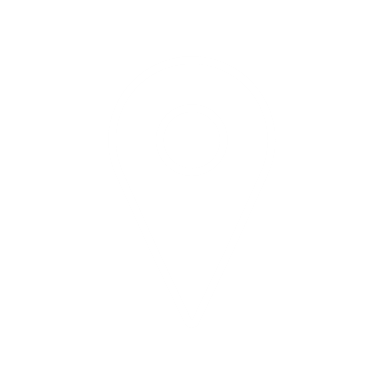 500,000 PE, 80 MLD
South Pest STP - Hungary
On commissioning, with existing load – Air Demand reduced 52%
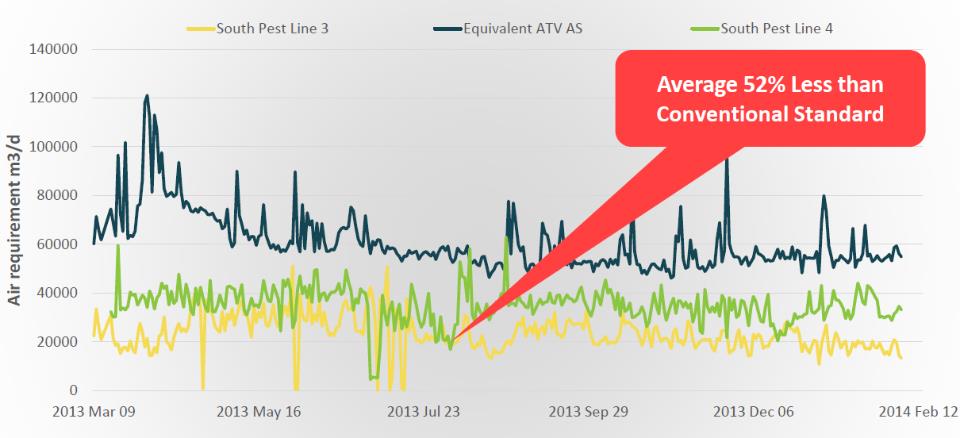 South Pest STP - Hungary
COD removal was 80%
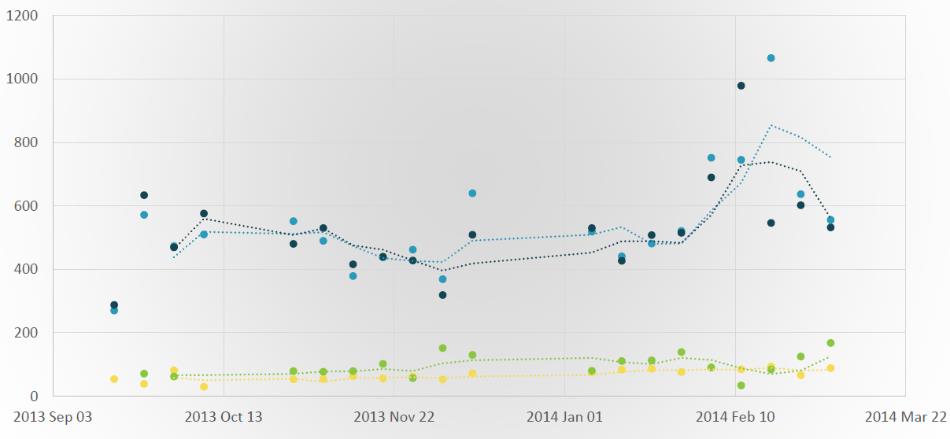 Installation of the IFAS Modules and Plant Rack Supports
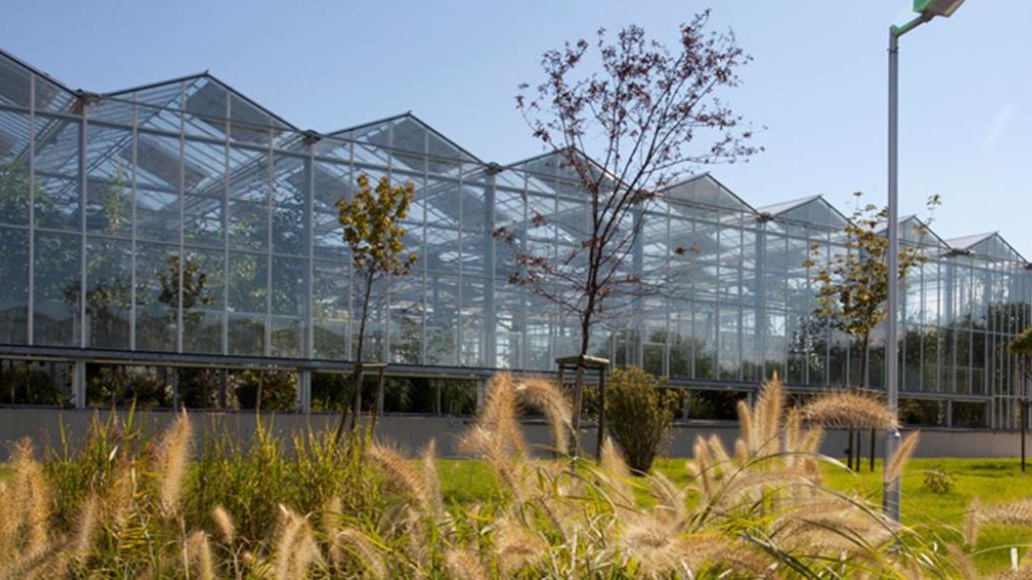 Conclusion
IFAS/MBBR solutions offer benefits such as reduce footprint and ability to handle shock loads

Combined use of IFAS + Natural Plants provides numerous benefits as well as a sewage treatment plant that looks like a garden

Full scale installations in Europe, Asia and Nort America by Organica Water have demonstrated stable operation and have changed community views with regard to sewage treatment, leading to enhanced community engagement and even shortening of buffer zones 

The system is ideal for integrating sewage infrastructure into dense urban landscapes
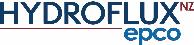